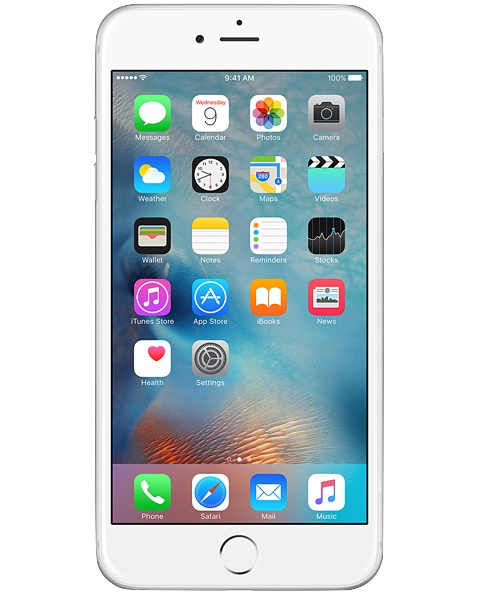 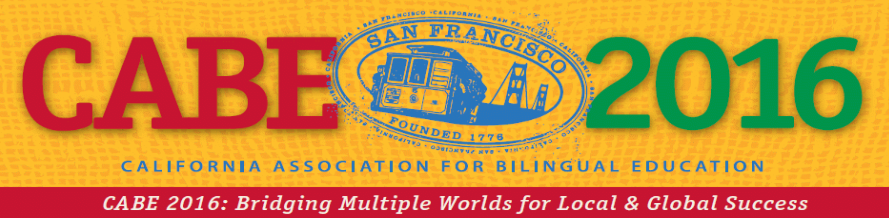 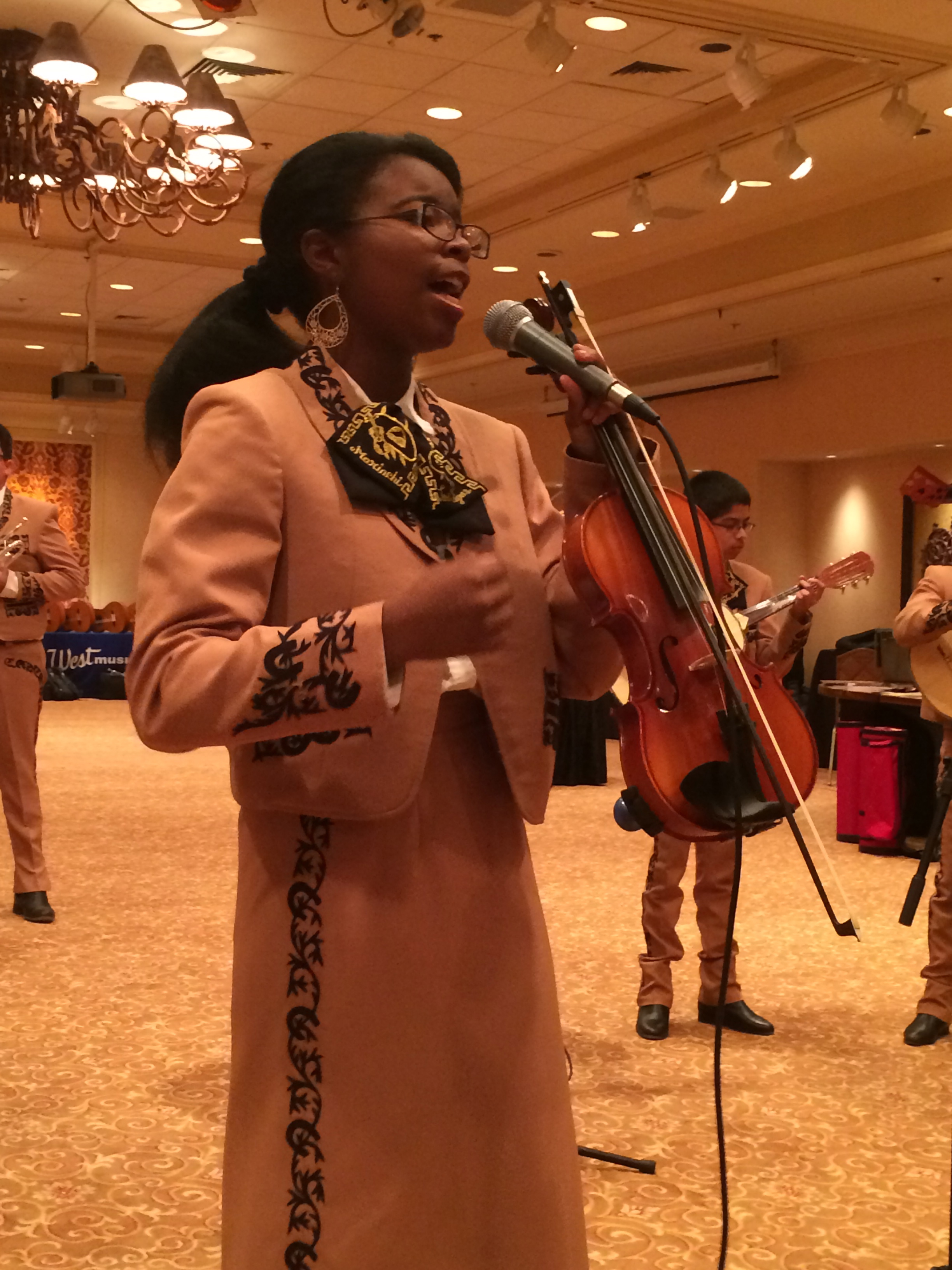 ¡Viva el Mariachi!
An SFUSD Case Study
Sofia Fojas,
SFUSD

José Hernández
Mariachi Sol de Mexico

Marcia Neel
Music Education Consultants, Inc.
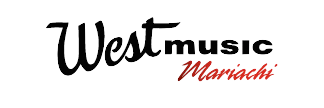 Will be posted online at:
 www.musicedconsultants.net/conference-materials
S
Today’s Session
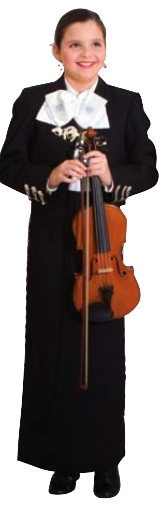 Why Mariachi?
Mariachi as a Strategy for     
  Equity in Urban Education
Mariachi as a Legitimate   
  Course of Study
Staffing
Professional Development:  
  Easy to Learn and Fun to 
  Teach!
S
Why Mariachi? Mariachi is Universal!
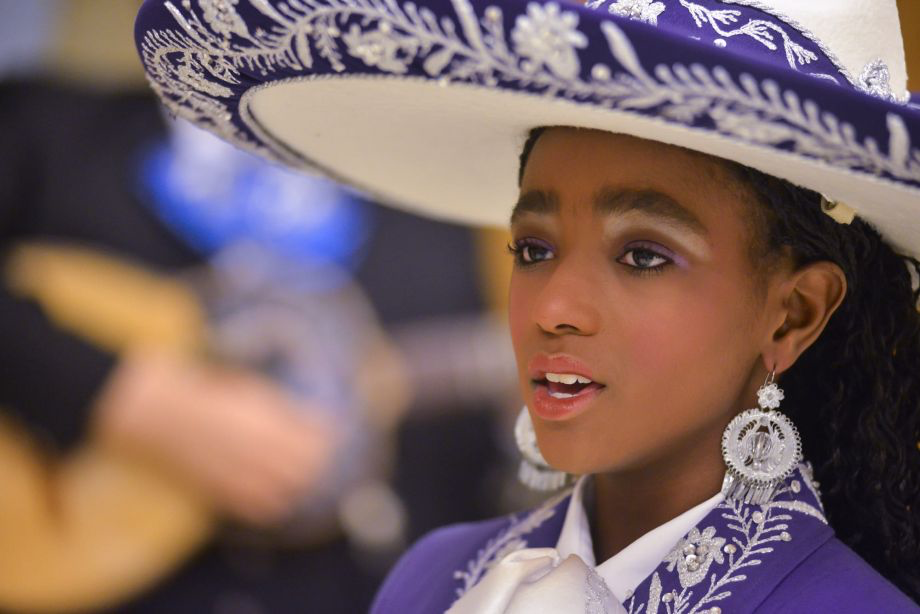 Columbia
Peru
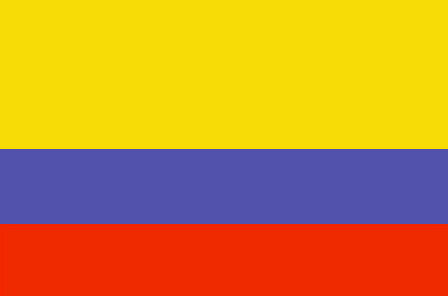 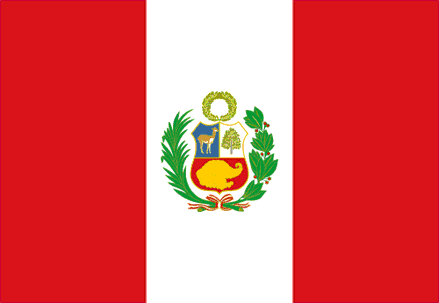 Anani Rhames
Australia
Hikawa Kiyoshi
Venezuela
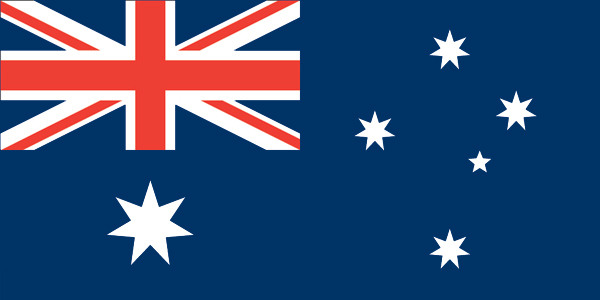 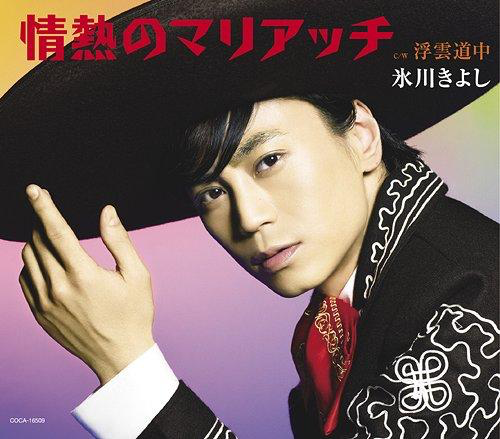 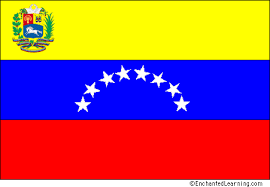 J
Why Mariachi? 
Mariachi crosses ALL genres!
Sol de Mexico performs from 
Nutcracker Suite
J
Why Mariachi?
Social Justice
The Arts are for ALL!
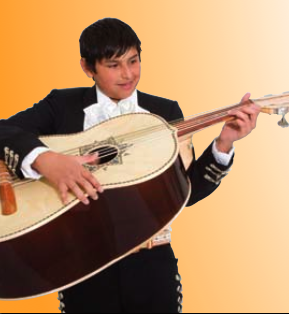 M
Why Mariachi?

. . .Richard Carranza
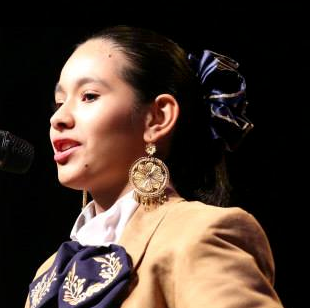 Involves more students 
	in Music Education
  Provides an entry-level 
	music experience anytime
  Helps keep students in school
  Serves as an effective bridge to parental 	involvement
  Celebrates/recognizes culture and heritage
M
Additional Benefits of 
School Mariachi Programs
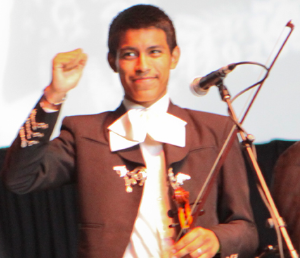 Uses multiple intelligences
  Teaches life-long skills
  Increases student self-esteem
	and self-confidence
  Provides opportunities for students to serve 	as role models to younger students 
  Creates a school “Mosaic of Musical 	Experiences”
And. . .It’s FUN!
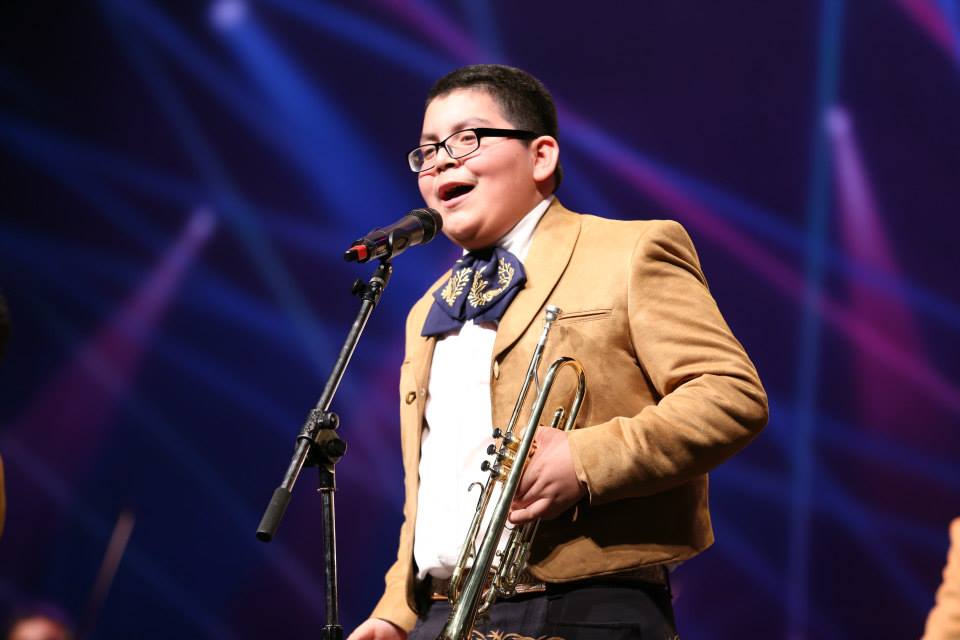 Mariachi and Bilingualism
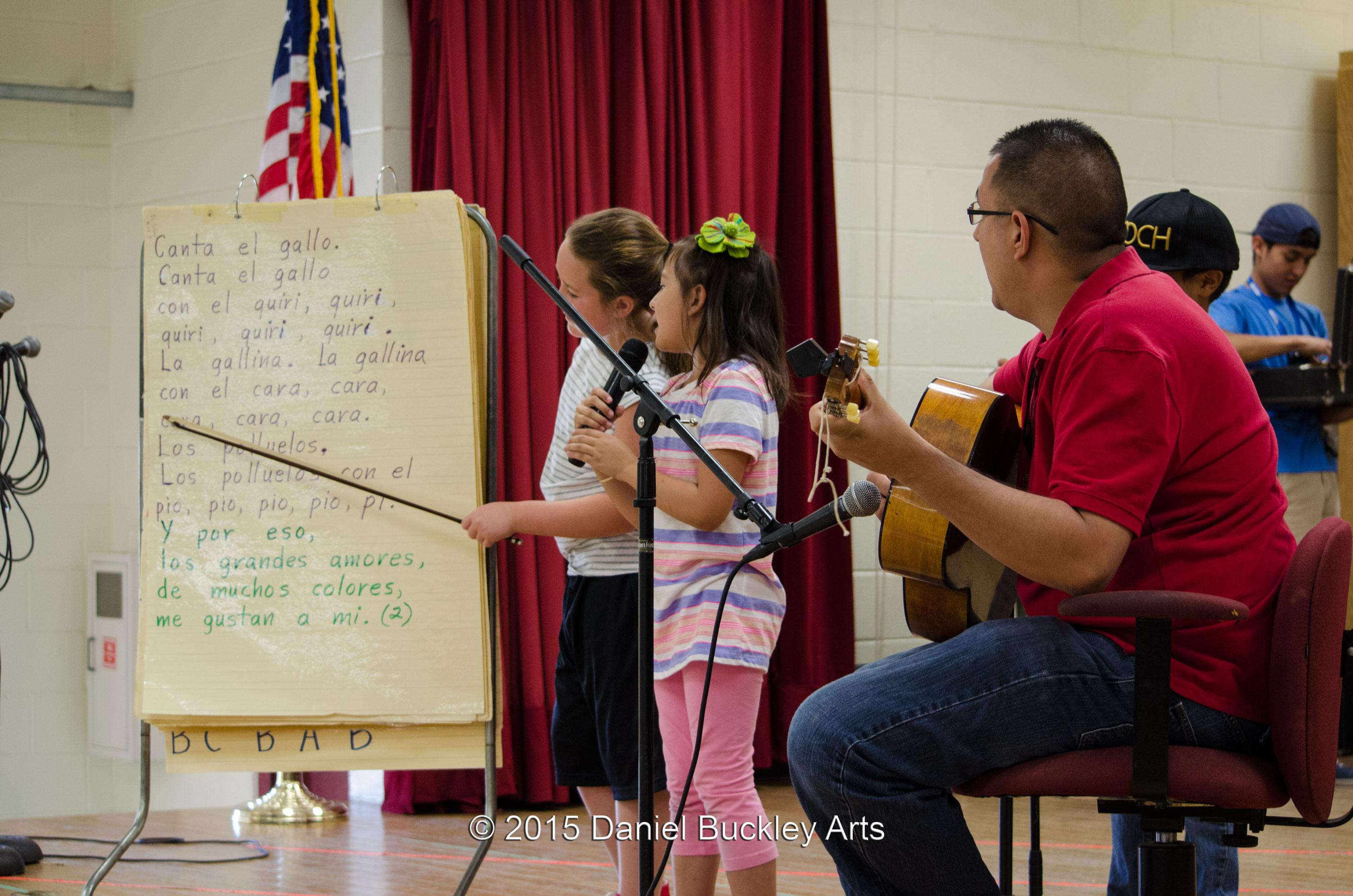 M
Mariachi and Bilingualism
1. Mariachi is inherently tied to Mexico  
    and is recognized as such by students
2. Songs are performed in Spanish but   
    instruction is delivered in English
3. Students equate Spanish musical terms 
    with corresponding words in English. 
    Ex: Golpe, Sale
4. Social bonding develops quickly-inherent 
    to music ensembles
Mariachi and Bilingualism
5. Mariachi transcends generations
“Old People’s Music?”
“Concert Madness?”
“Relevant?”
“Sounds of Home!”
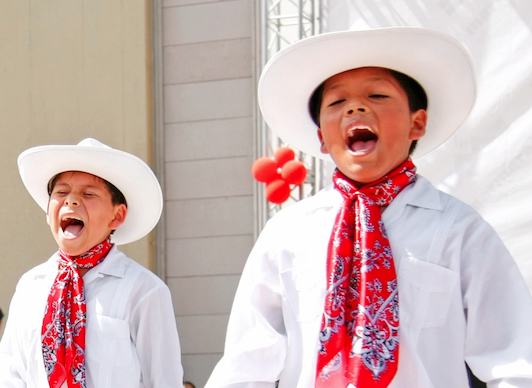 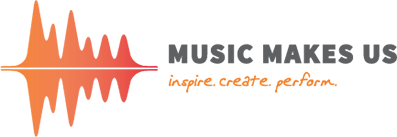 Prelude:

Music Makes Us Baseline Research Report

Becky J. A. Eason, Ph.D.Center for Public Partnerships & ResearchThe University of Kansas

Christopher M. Johnson, Ph.D.Music Research InstituteThe University of Kansas
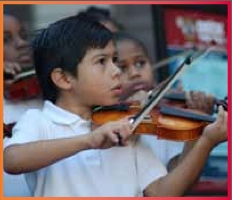 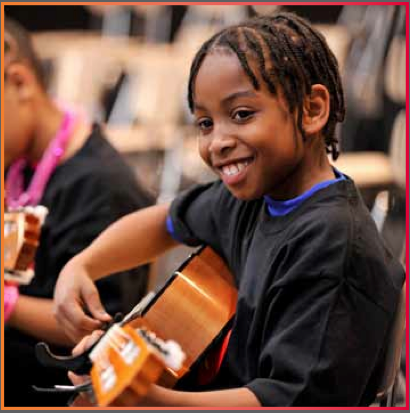 musicmakesus.org/resources/research
Music Participation Rates by Ethnicity
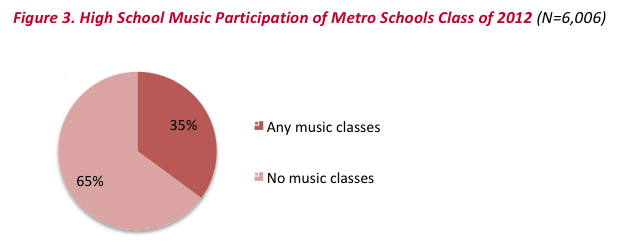 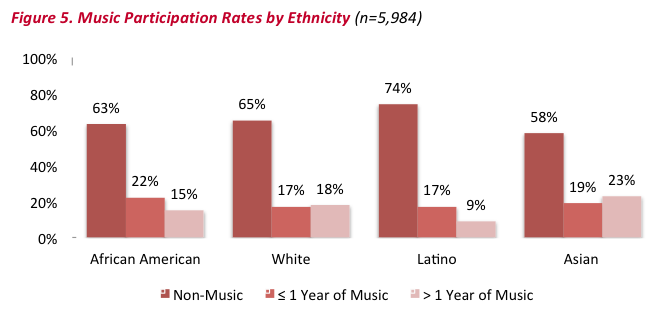 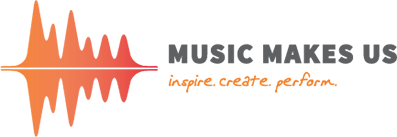 School Attendance Rates by Ethnicity
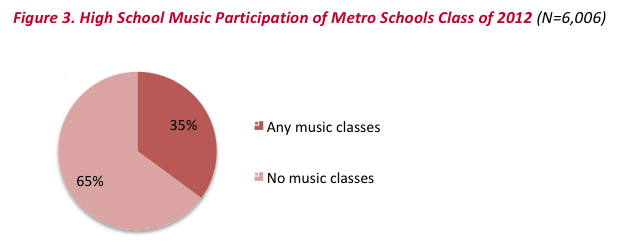 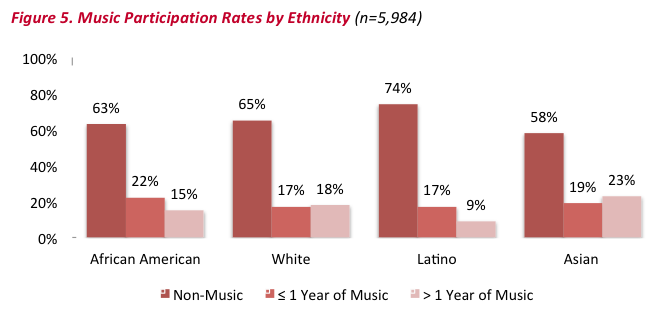 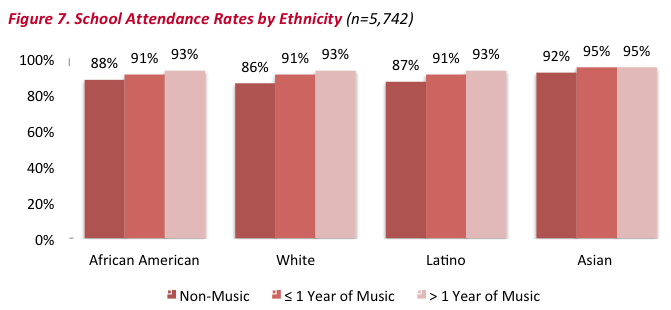 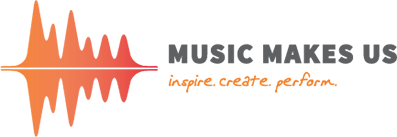 Discipline Referrals by Ethnicity
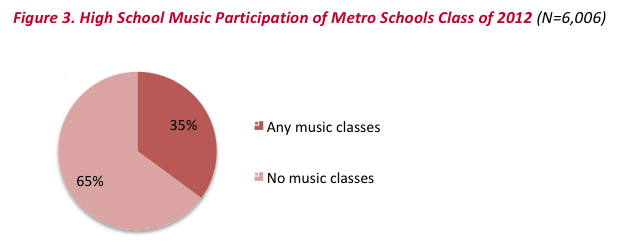 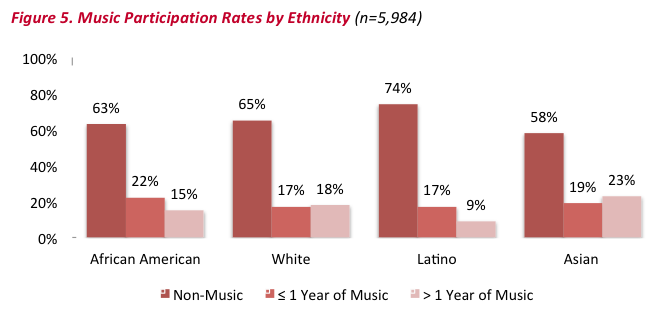 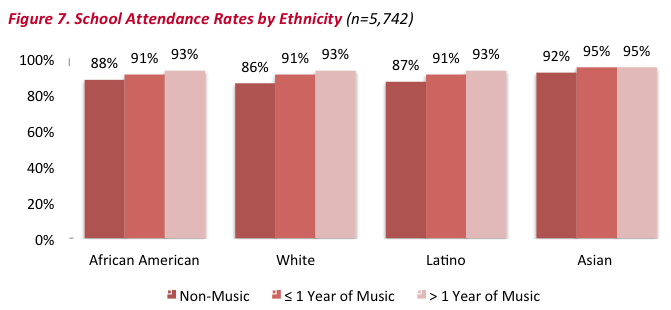 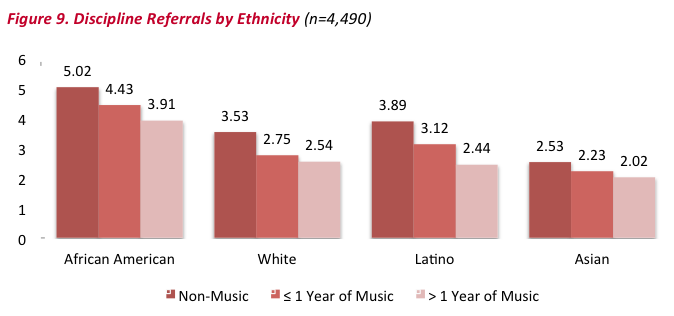 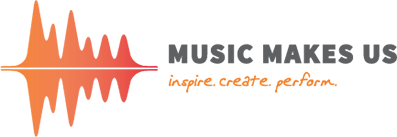 GPA by Ethnicity
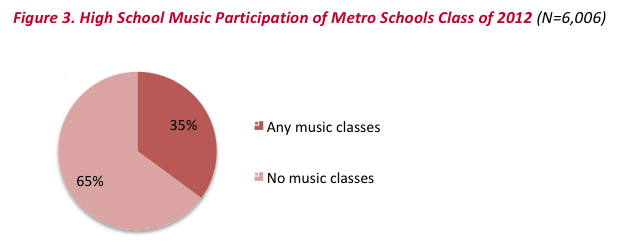 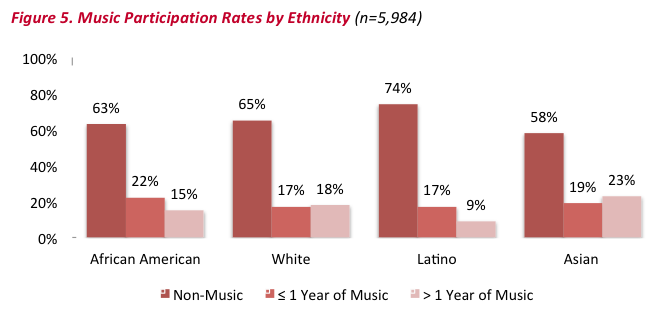 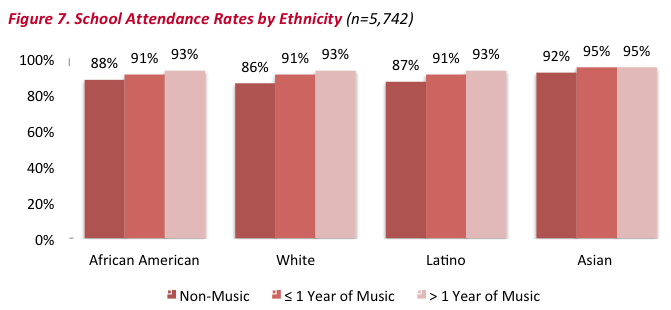 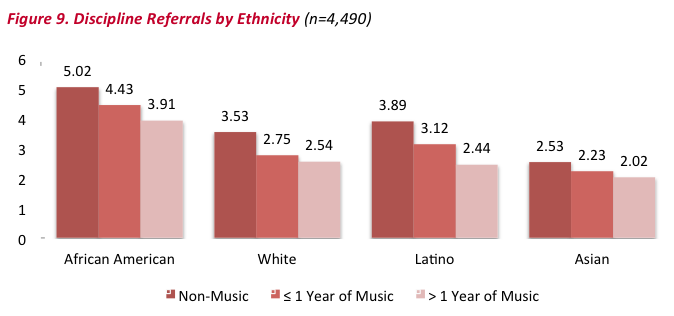 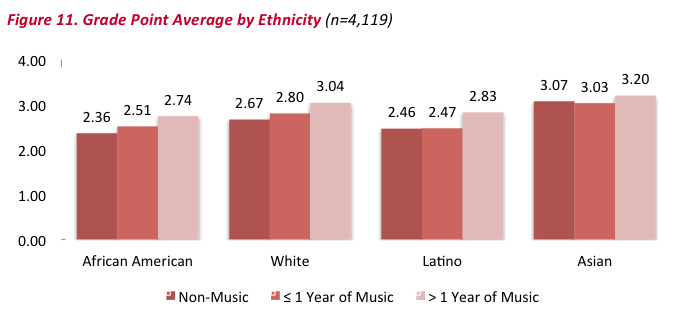 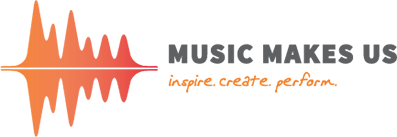 On-time Graduation Rates by Ethnicity
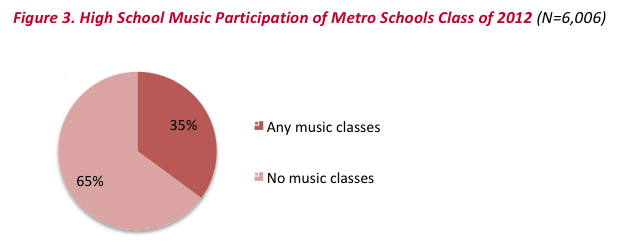 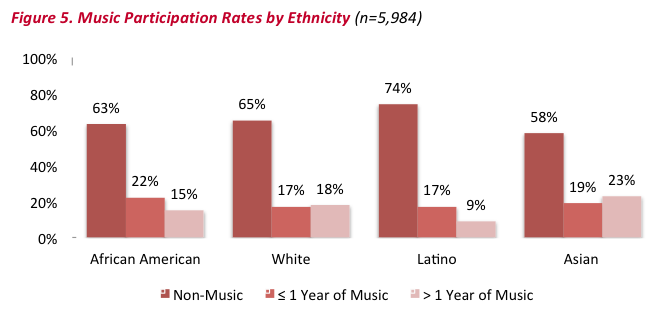 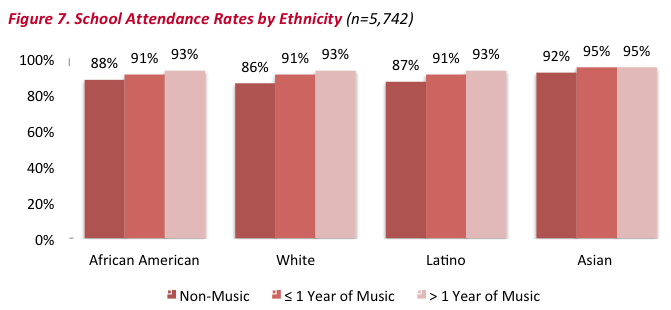 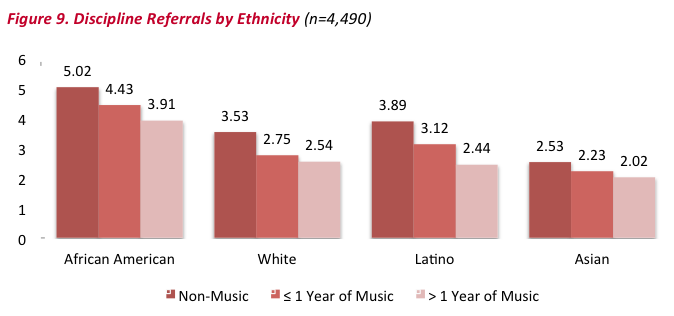 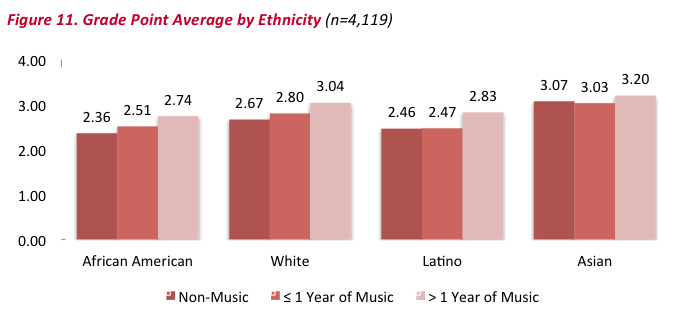 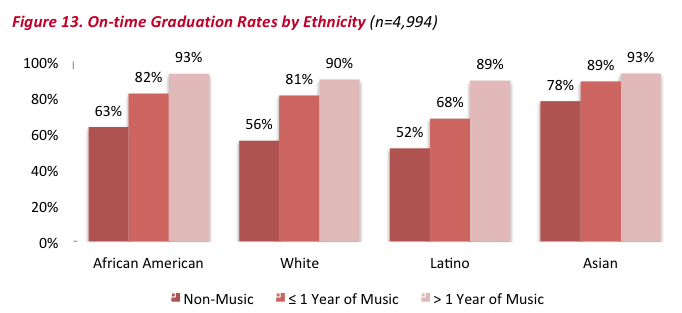 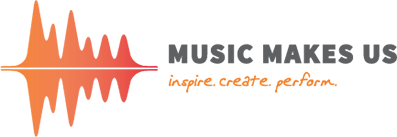 ACT: English and Math by Ethnicity
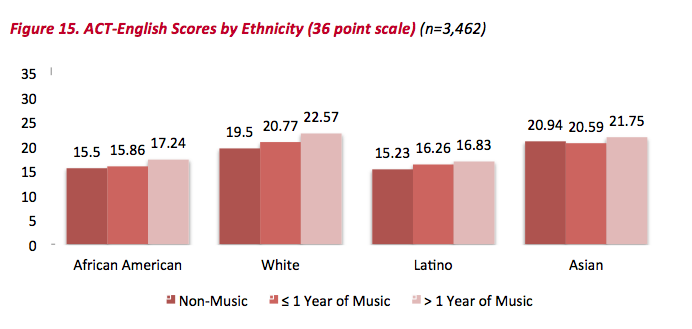 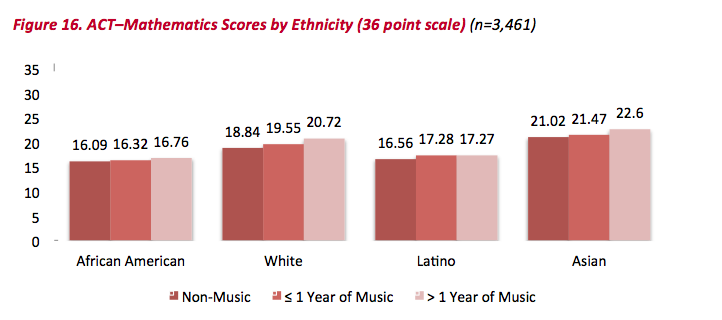 Summary: What Was Learned?
The MORE a student 
participates in MUSIC,
the more POSITIVE
the BENEFITS become.
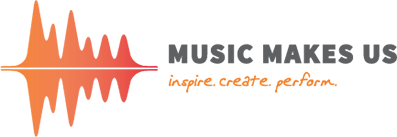 Clark County School District
1990 Enrollment:
121,918
2000 Enrollment:
231,125
2015 Enrollment:
314,643
43.4% Latino
2002 Mariachi Enrollment
265
_____________
2015 Mariachi Enrollment
4,765
_____________
A Standards-based Curricular Approach
to Performance Understanding
M
What is taught in Mariachi?
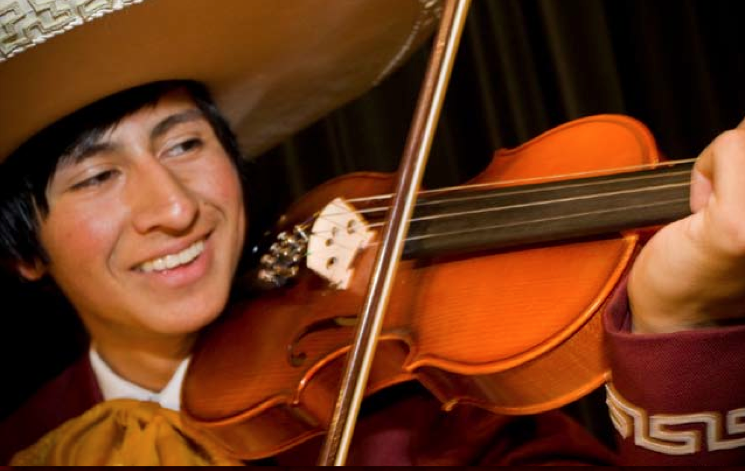 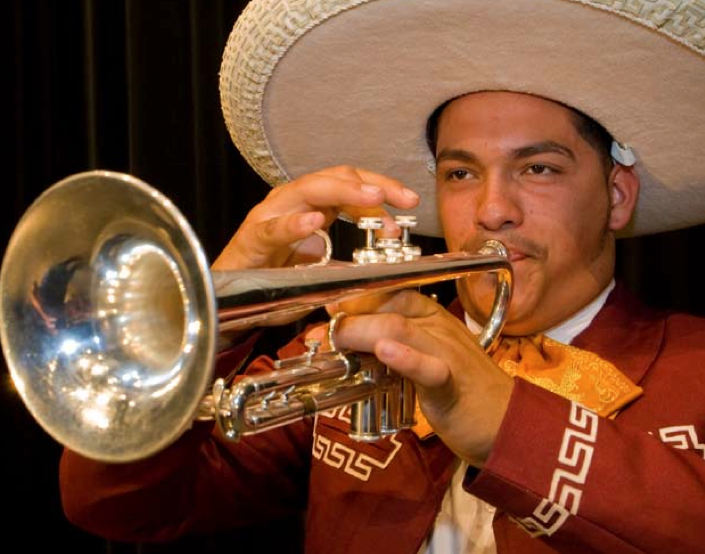 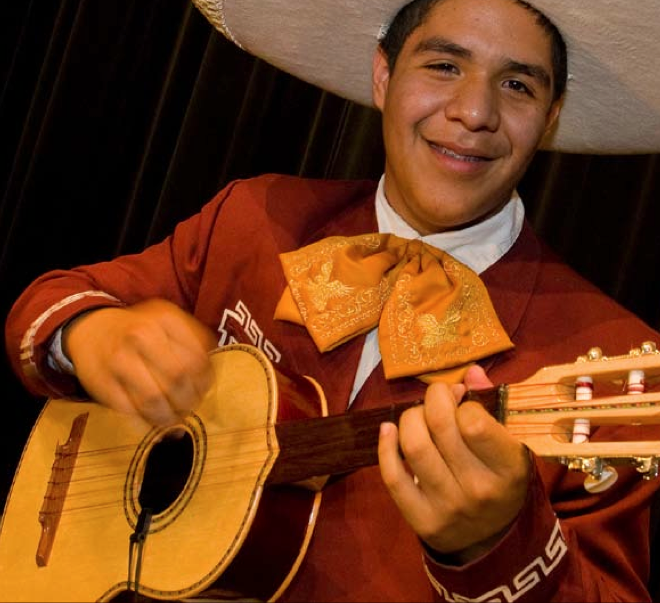 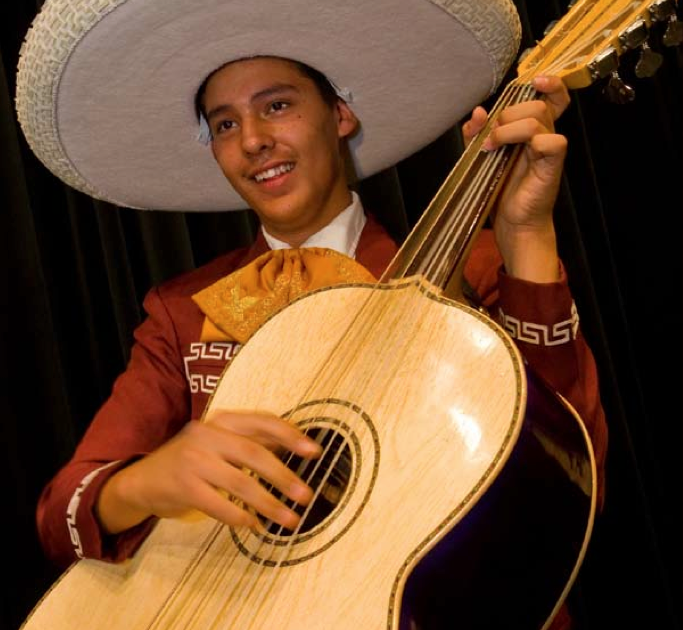 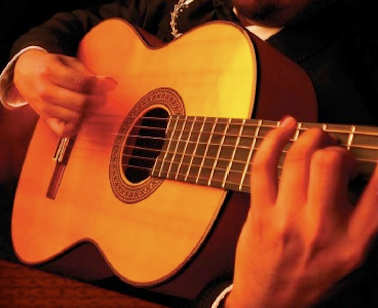 S
What is taught in Mariachi?
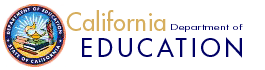 Visual and Performing Arts: 
Music Content Standards
D
G
B
E
A
5
4
3
2
1
Characteristic Instruments: The Vihuela
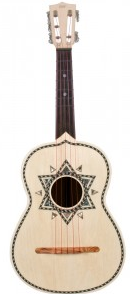 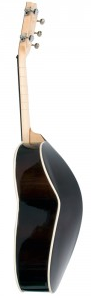 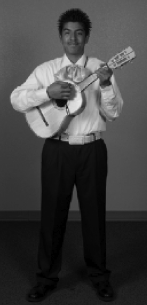 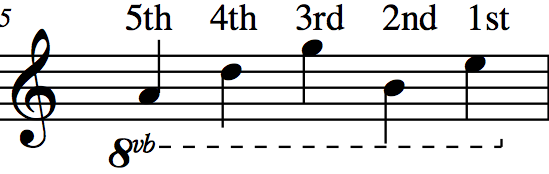 24
A
D
G
C
E
A
T
6
5
4
3
2
1
Characteristic Instruments: The Guitarron
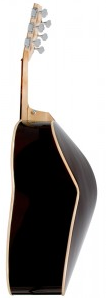 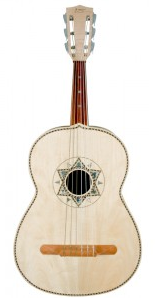 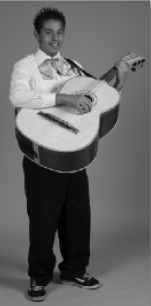 Written Range: Sounds Octave Lower
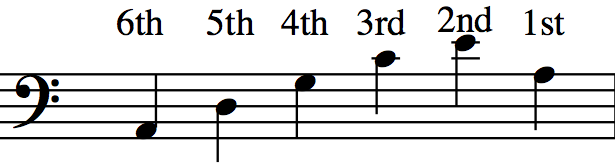 25
New Terms
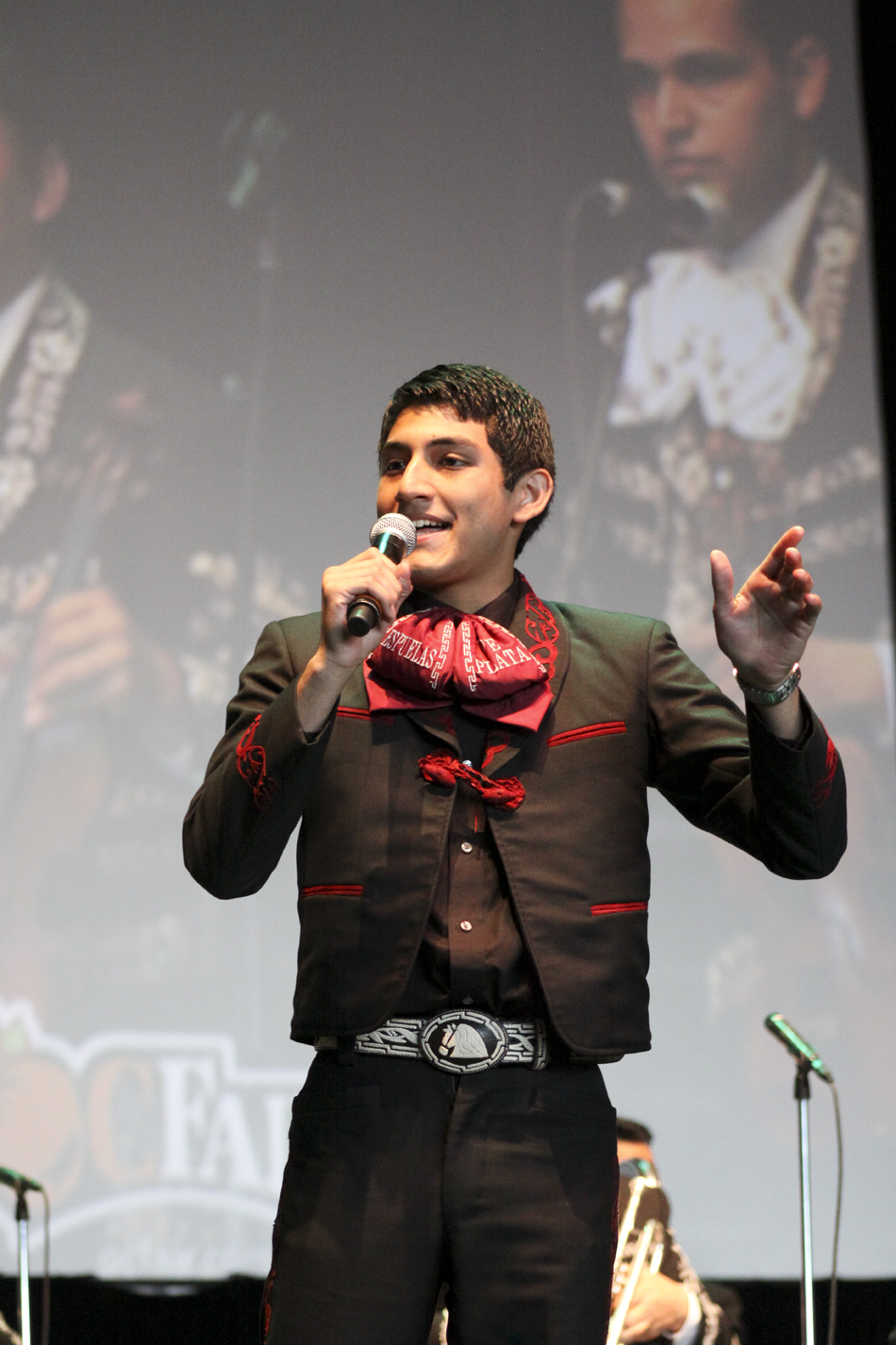 1. Melodia
Violin, Trumpet 
Vocal
2. Armonia: 
The Rhythm Section
Guitar, Vihuela 
Guitarron
3. Mánico
Strumming Pattern
ALL  AGES
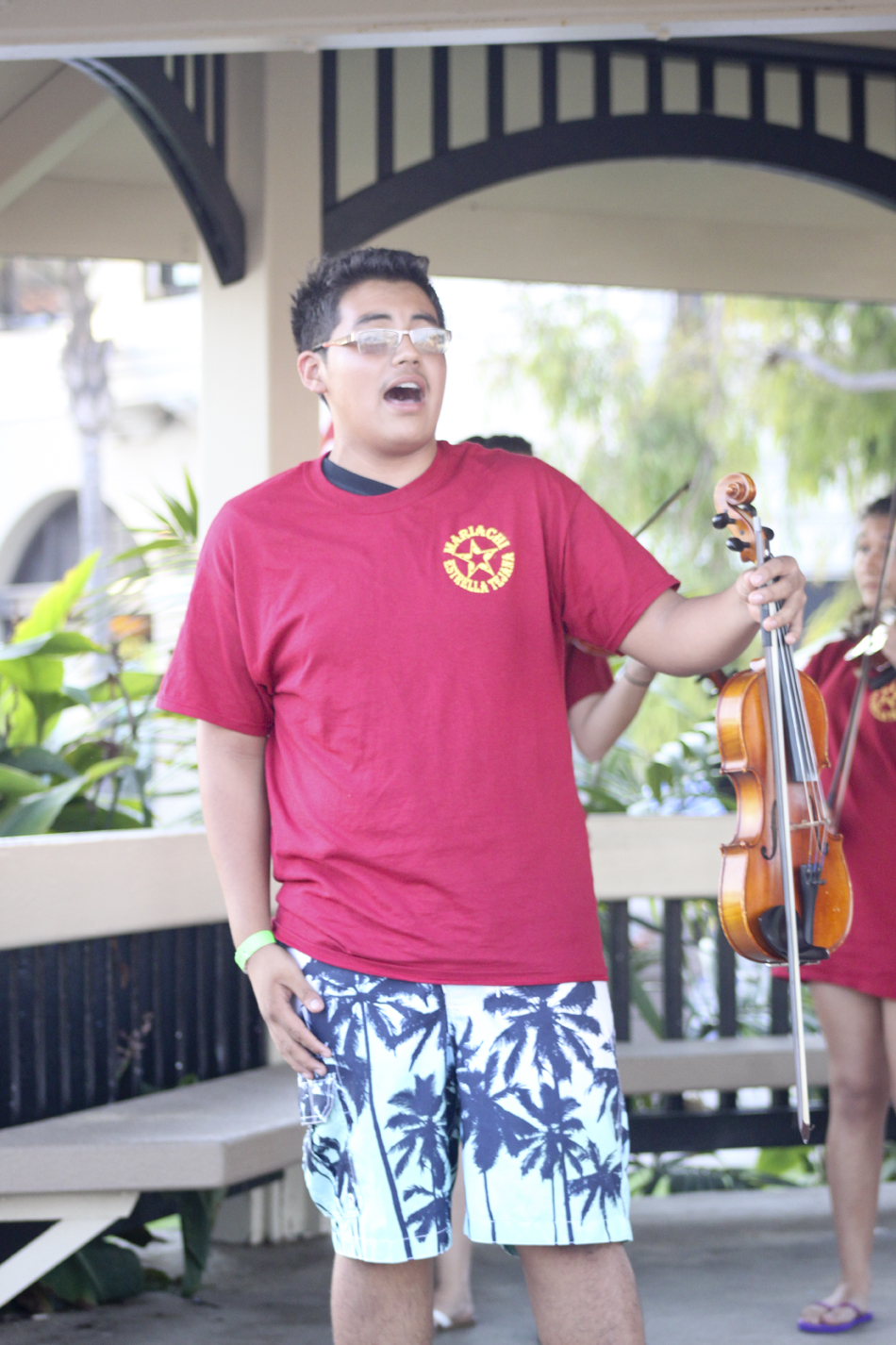 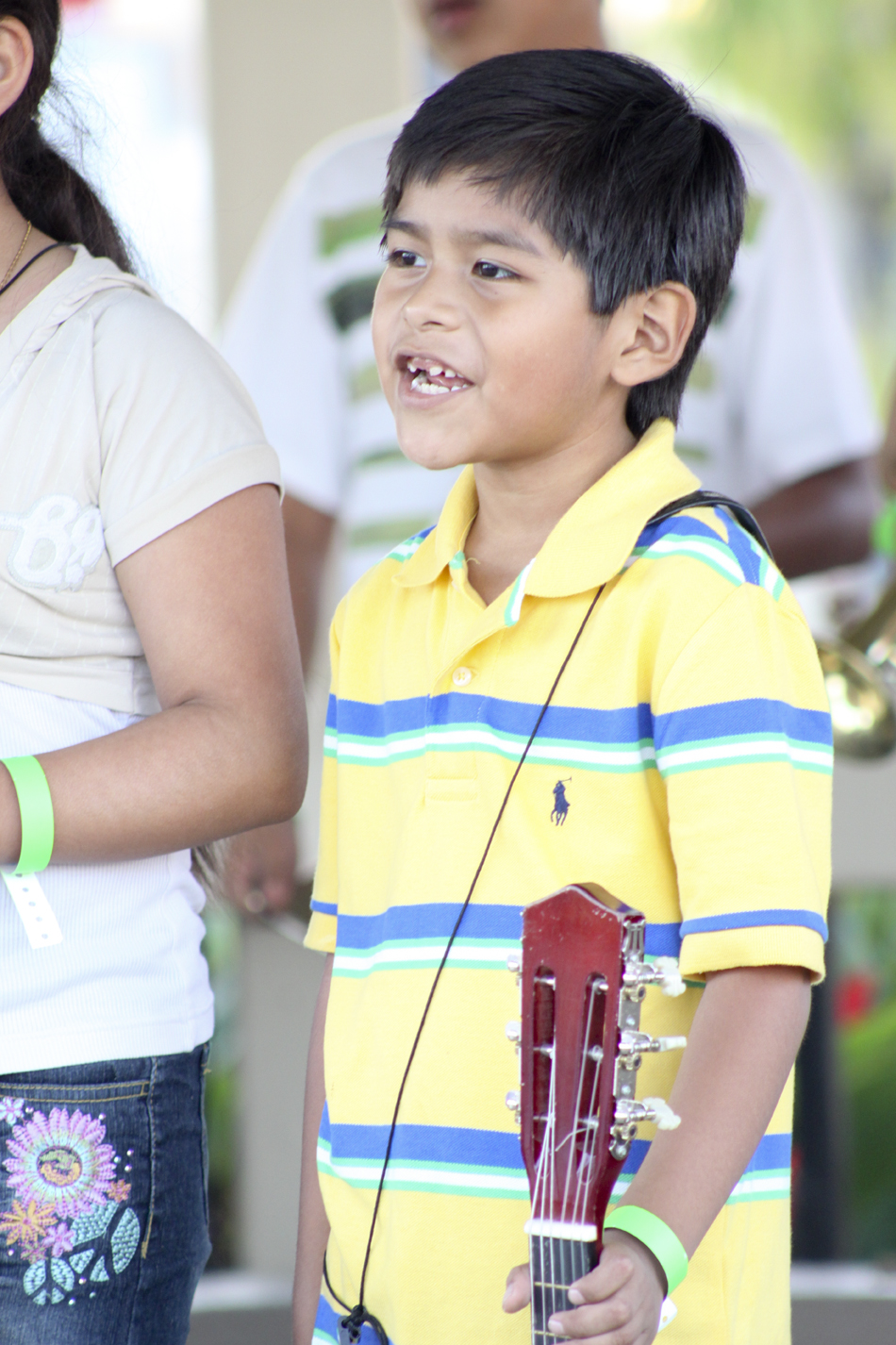 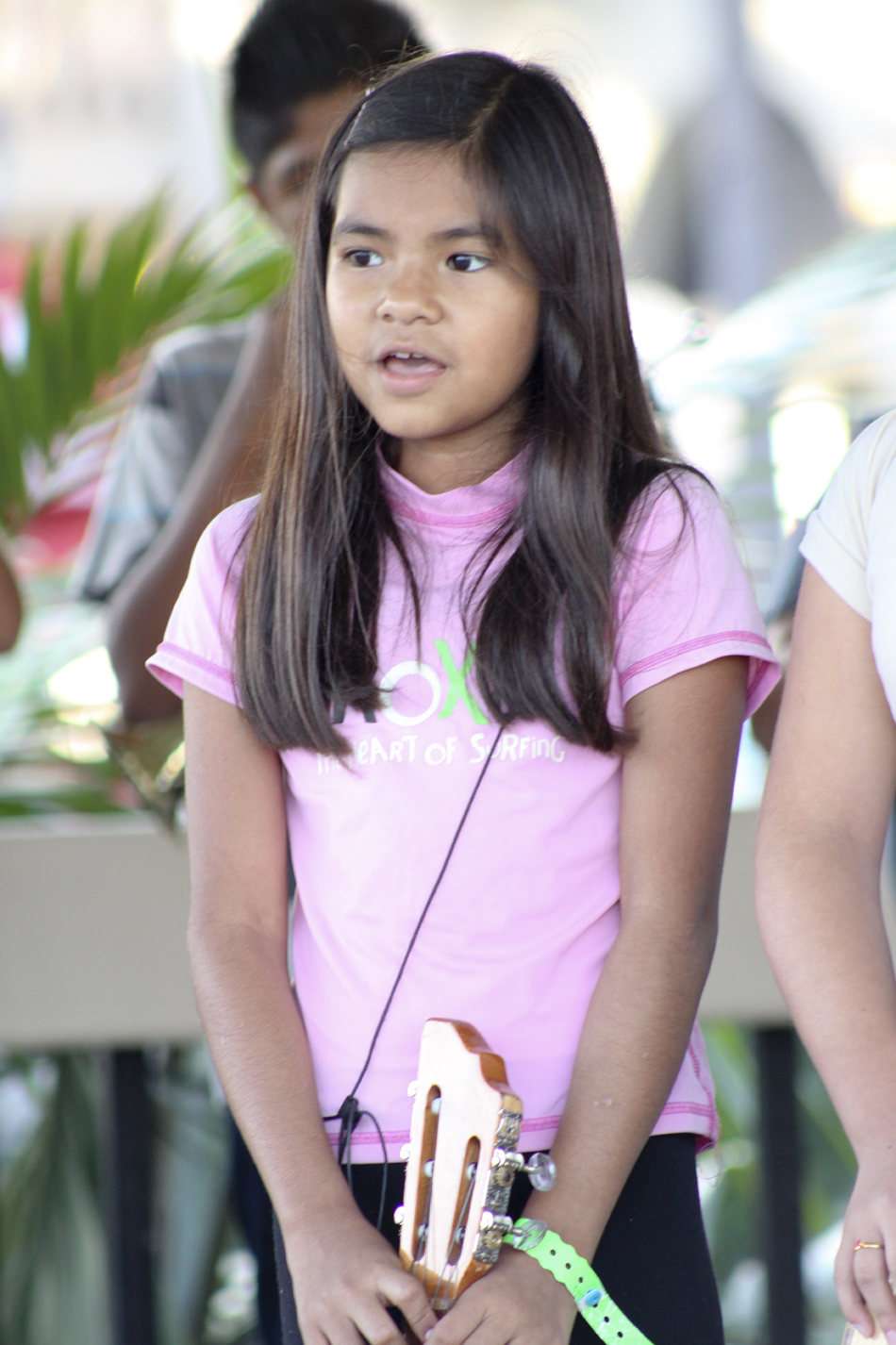 EVERYONE SINGS!
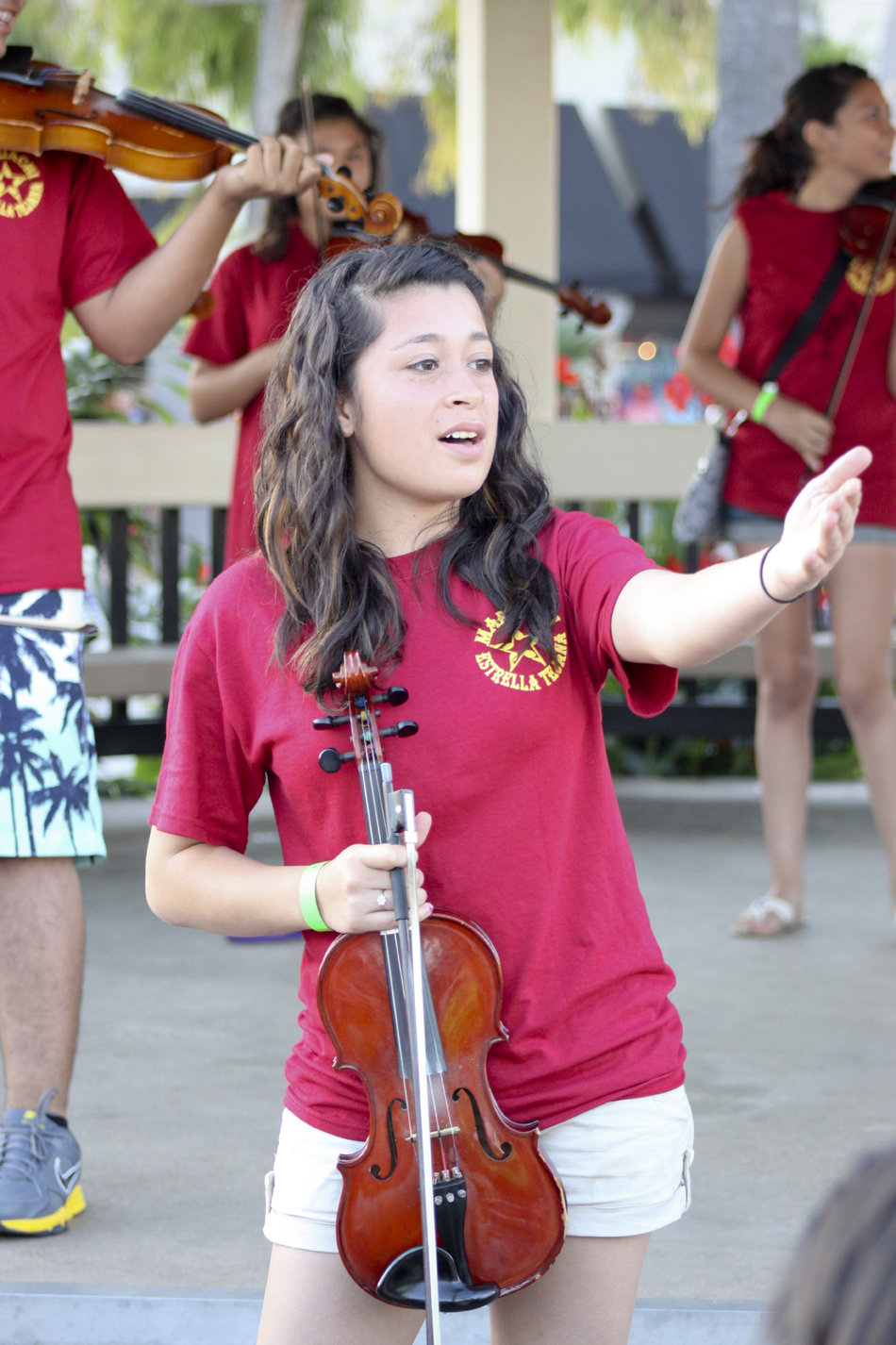 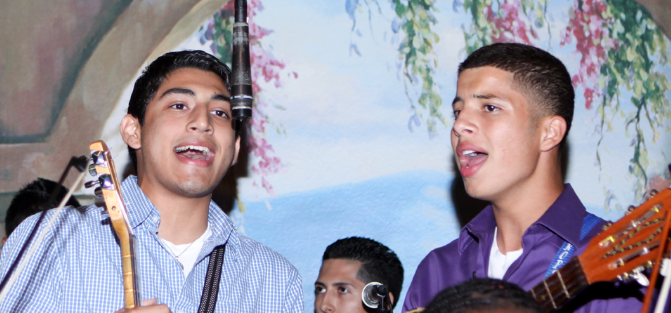 How do we get started?
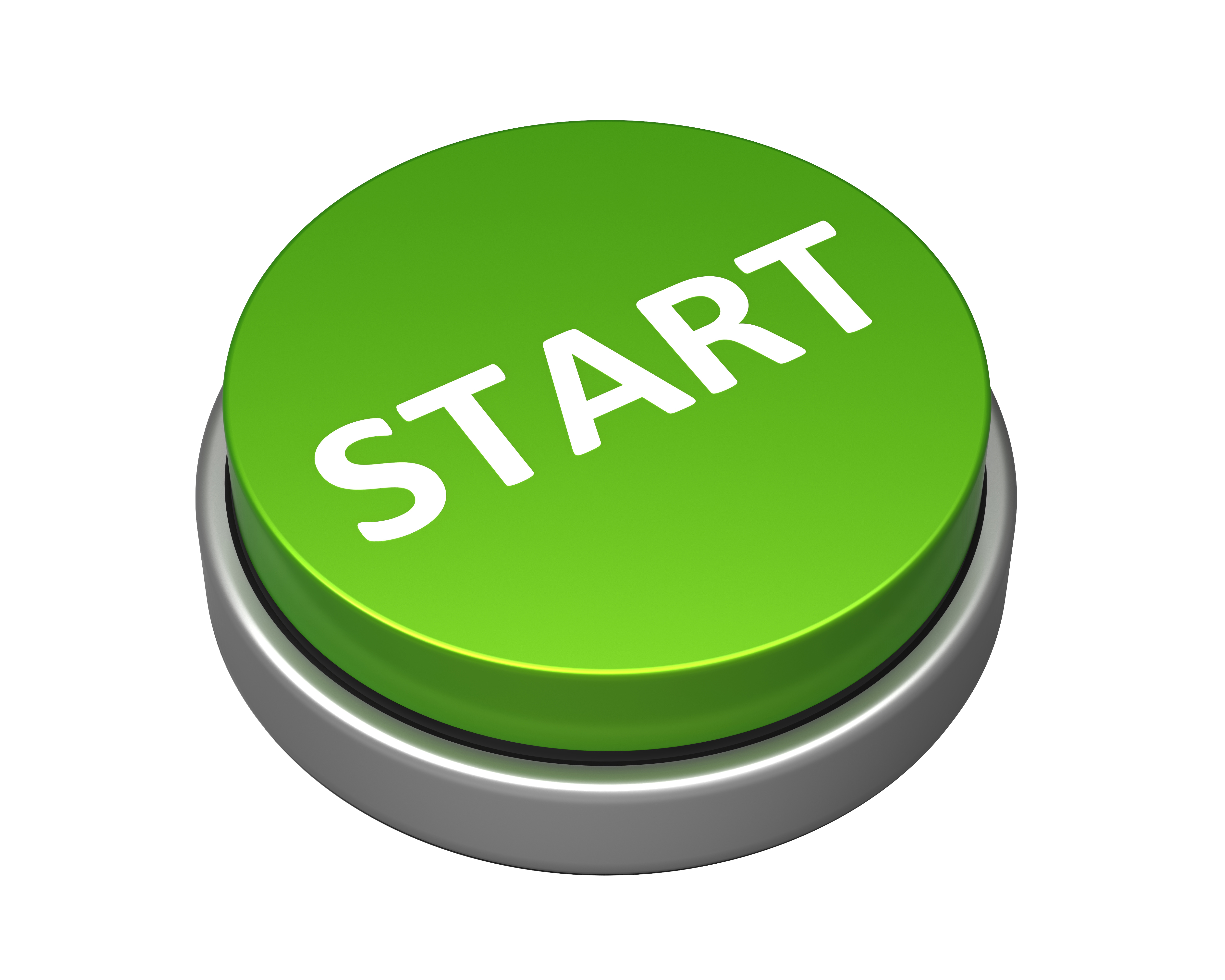 Nuts and Bolts
Who can teach it?
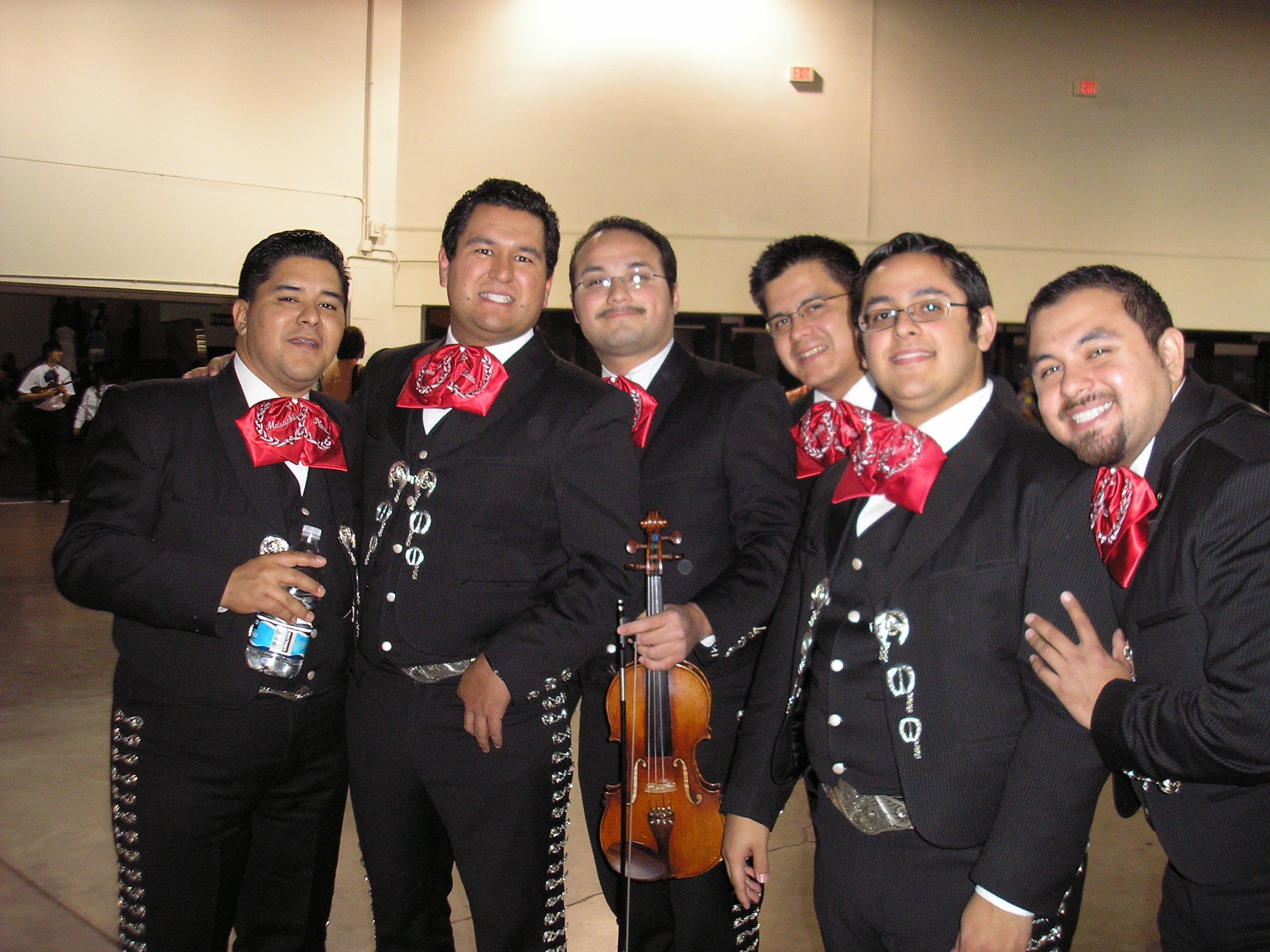 Anyone Who Has the Desire to Learn!
National Mariachi Workshops for Educators
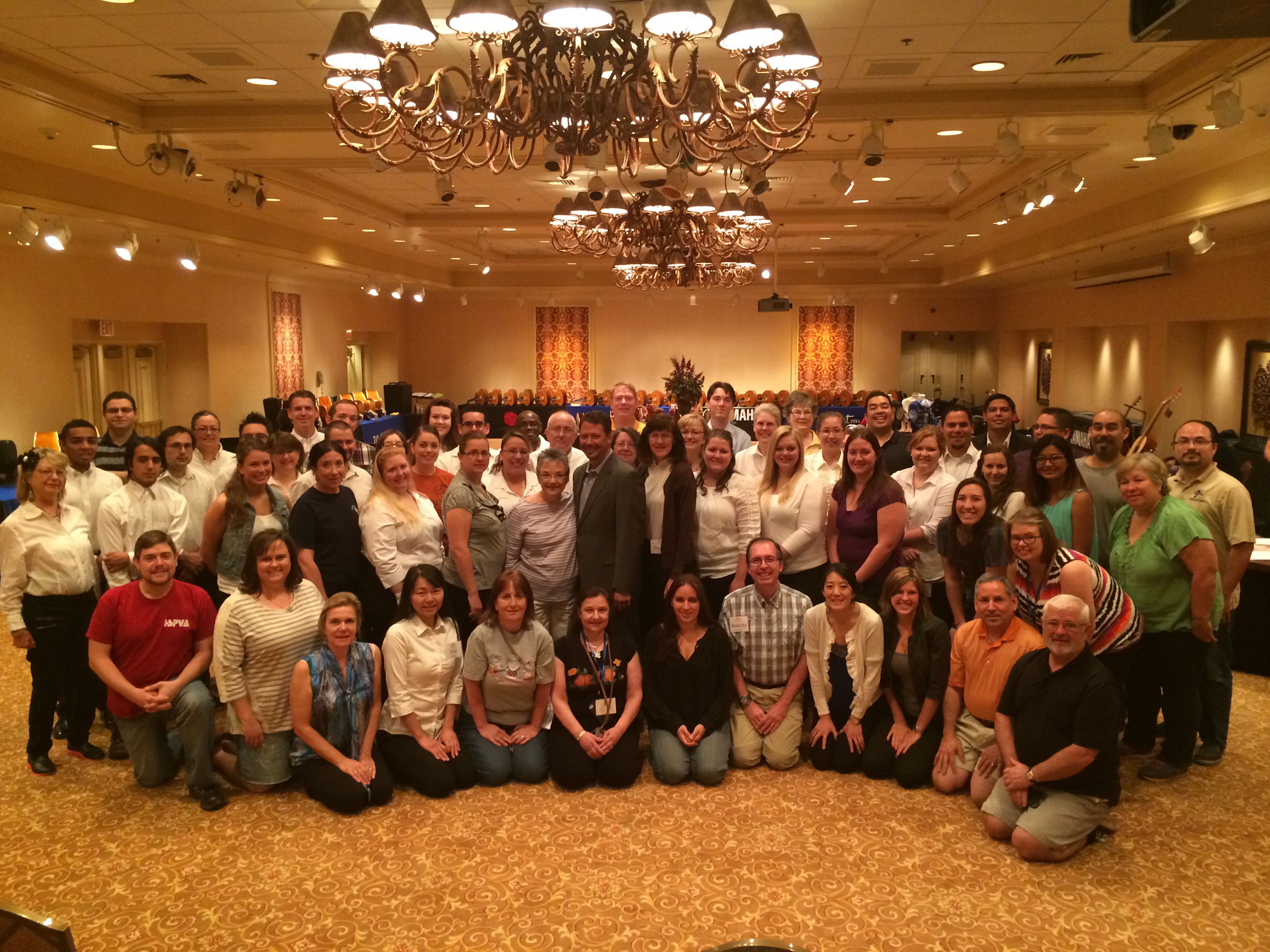 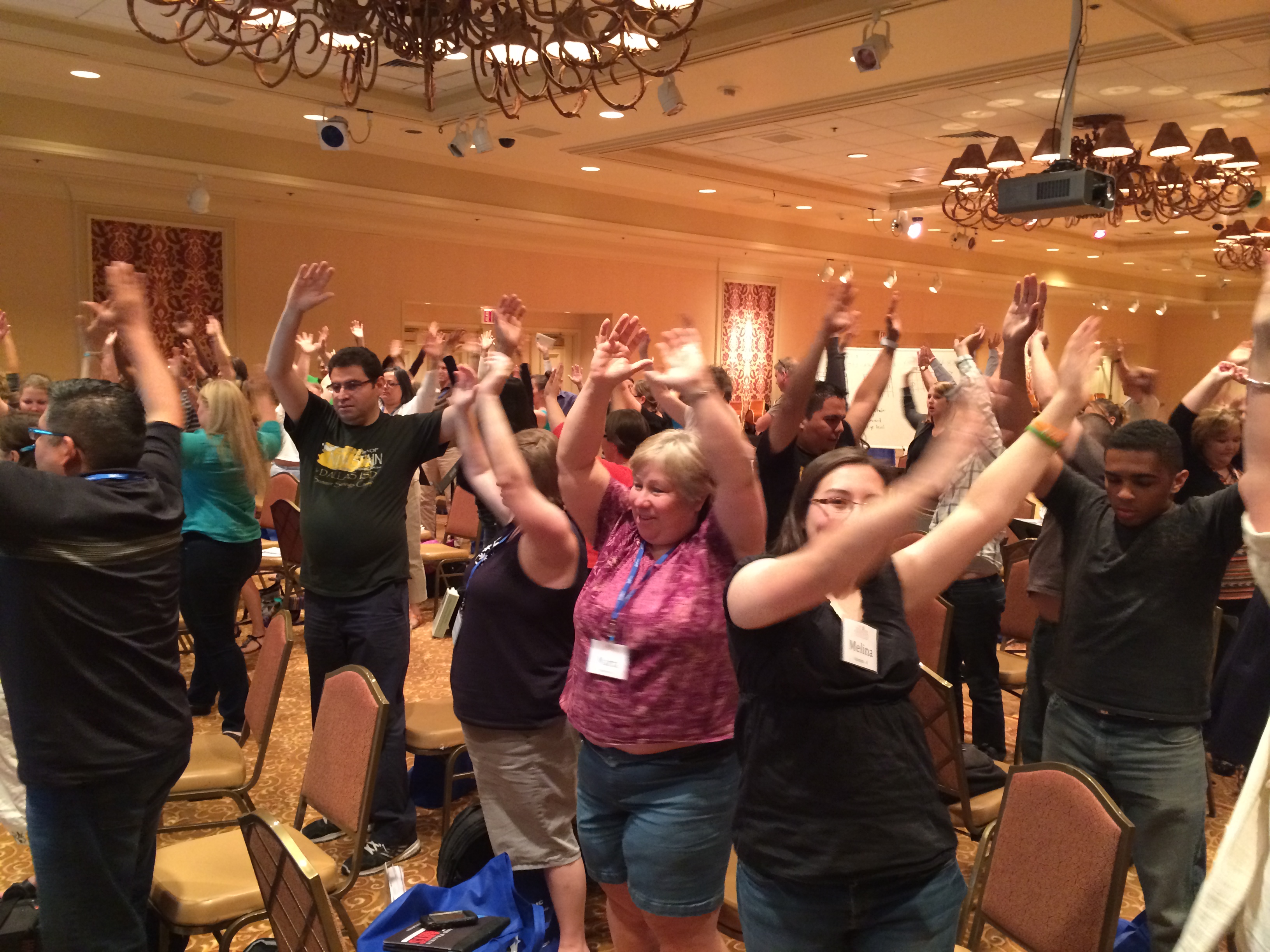 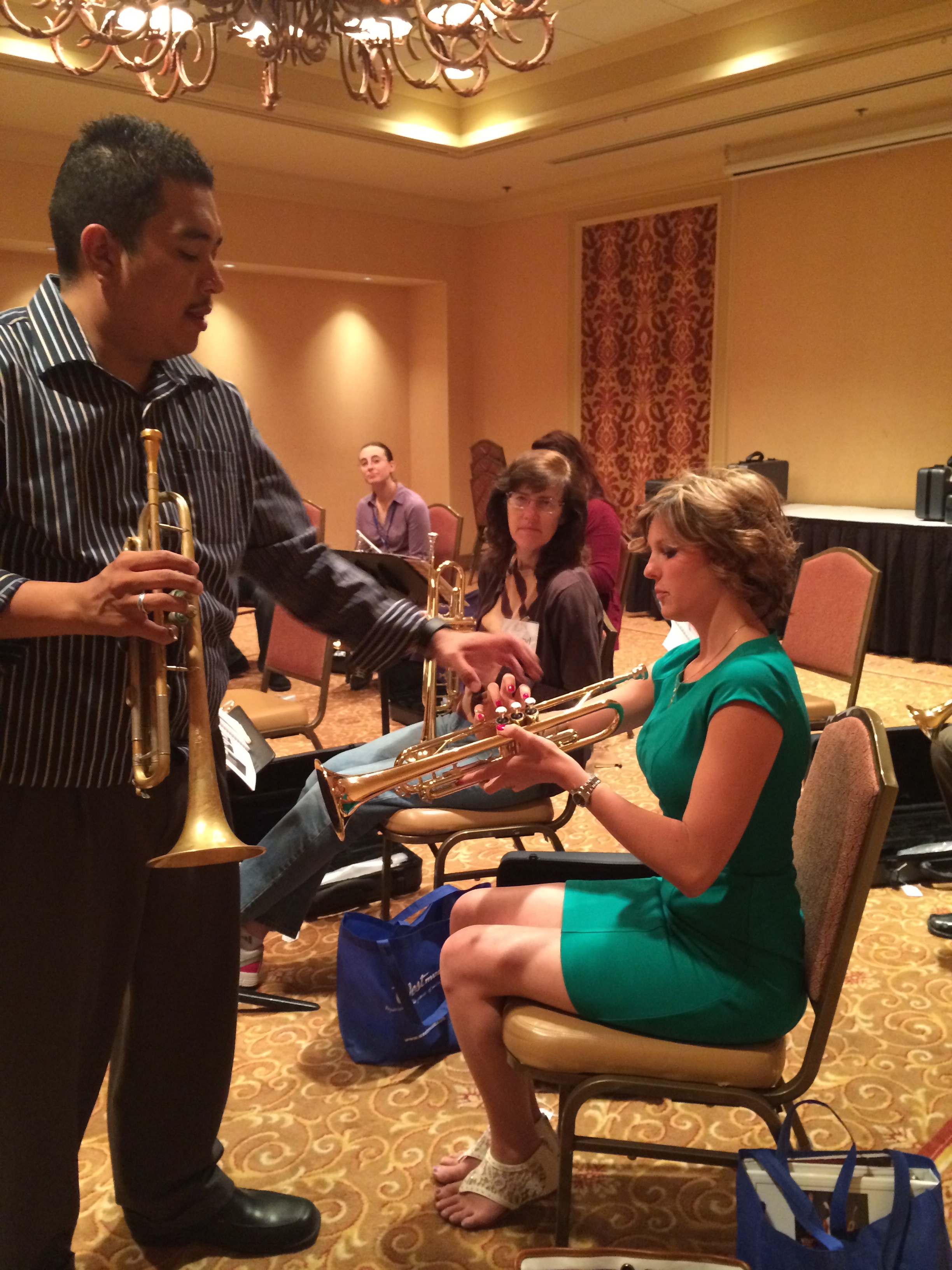 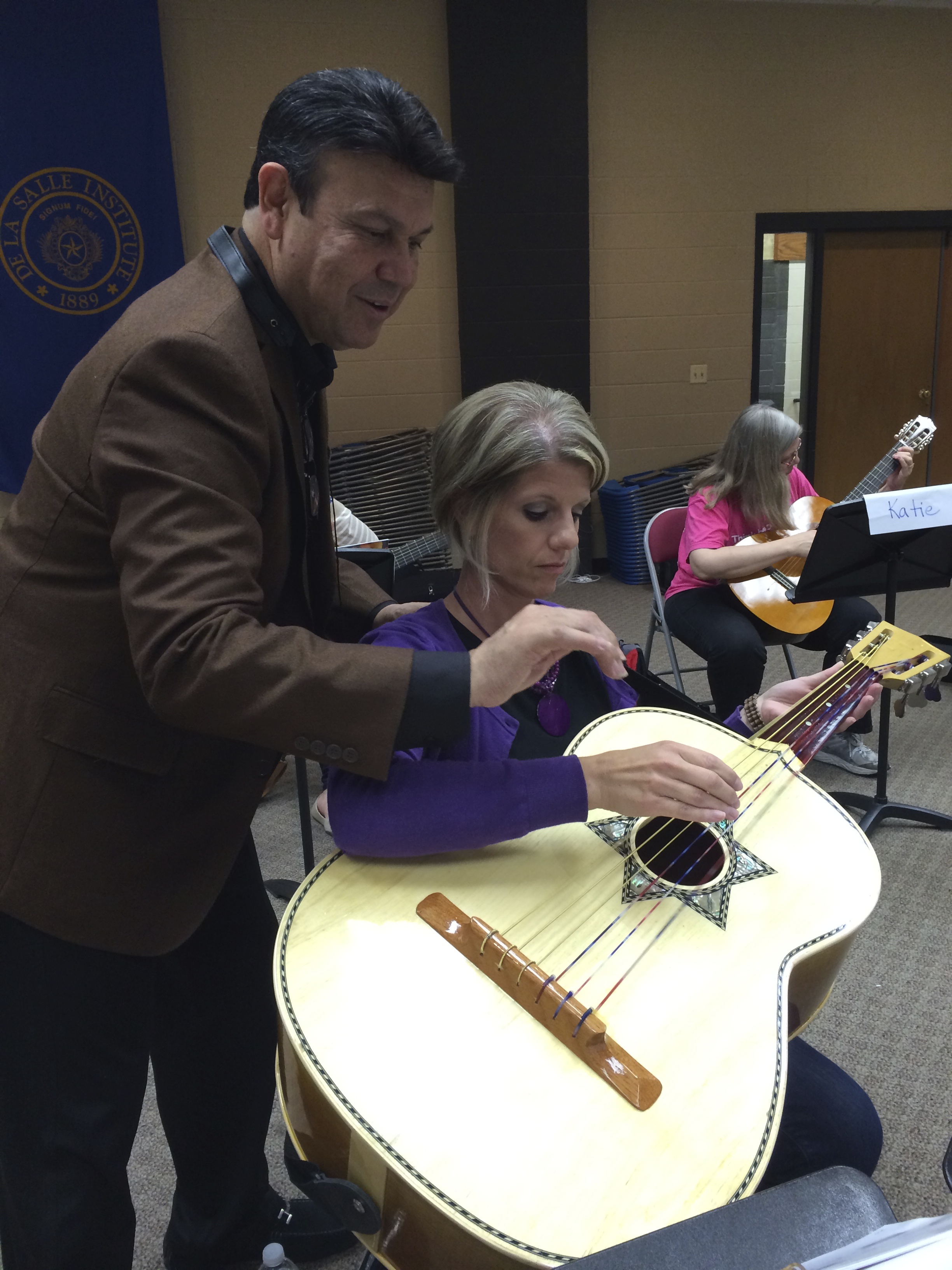 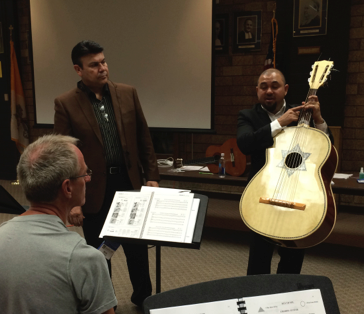 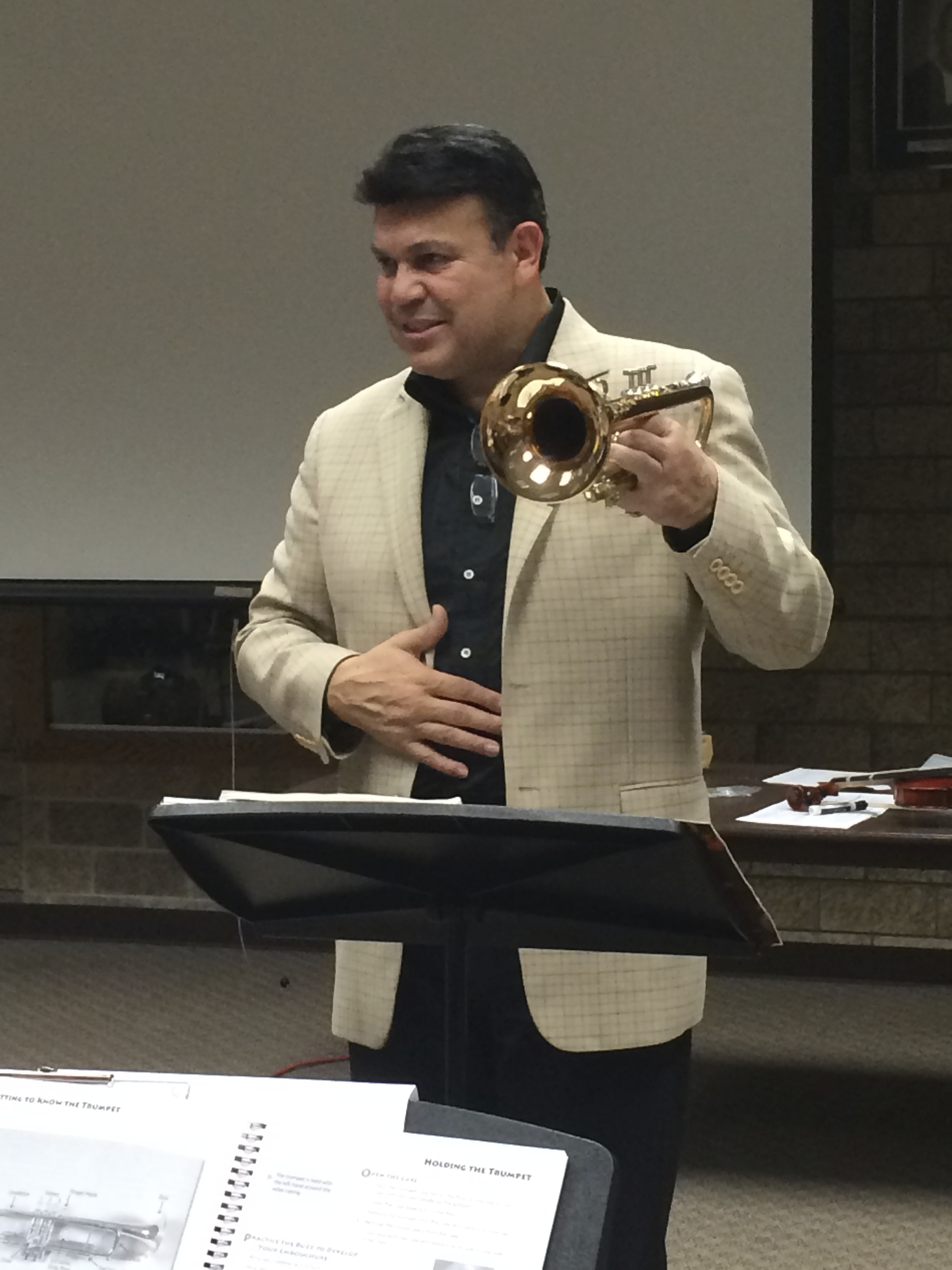 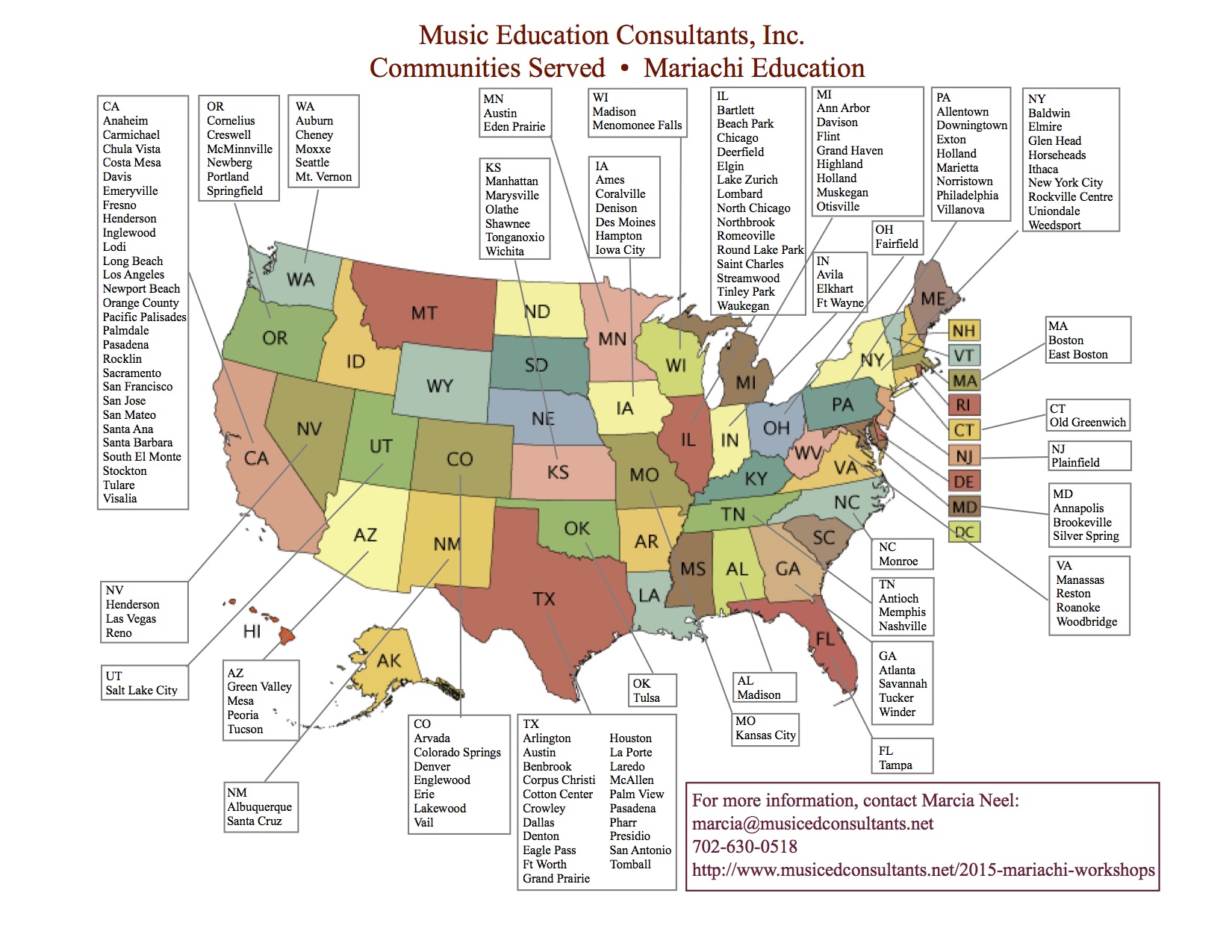 Budget Considerations
6. Professional Development
The Joy of Music-making!
De Colores
De colores, 
De colores se visten los campos en la primavera.
De colores, 
De colores son los pajarillos que vienen de afuera.
De colores,
De colores es el arco iris que vemos lucir.
Y por eso los grandes amores de muchos colores
Me gustan a mi
Y por eso los grandes amores de muchos colores
Me gustan a mi.
J
The Joy of Music-making!
De Colores
Canta el gallo, 
Canta el gallo con el quiri, quiri, quiri, quiri, quiri.
La gallina, 
La gallina con el cara, cara, cara, cara, cara.
Los polluelos,
Los polluelos con el pio, pio, pio, pio, pi
Y por eso los grandes amores de muchos colores
Me gustan a mi
Y por eso los grandes amores de muchos colores
Me gustan a mi.
Bailey Middle School Mariachi Program – Year Two
Q & A
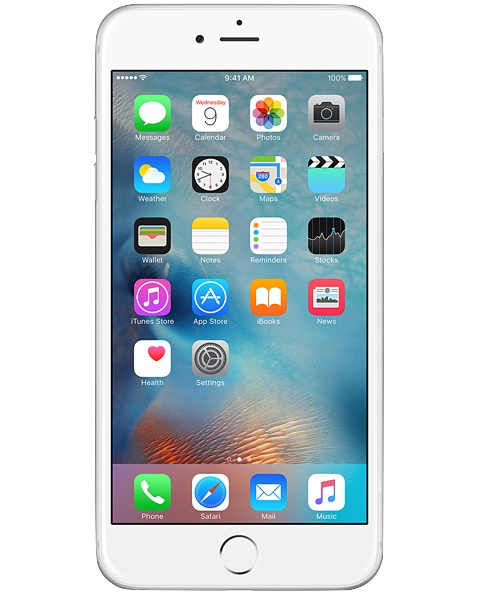 Contact: Sofia Fojas at FojasS@sfusd.edu
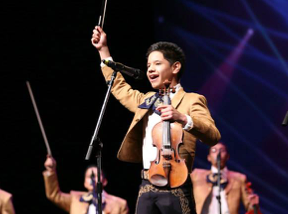 Will be posted online at:
 www.musicedconsultants.net/conference-materials
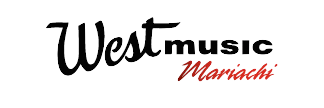